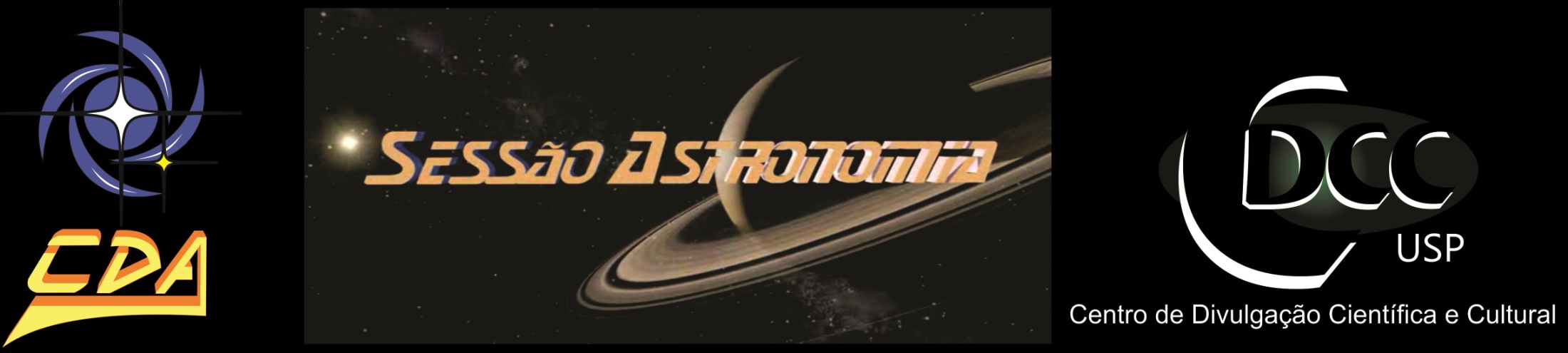 Plutão, um planeta anão.
Palestrante: Tamires Cristina de Souza
Plutão, um planeta anão.
Plutão foi tirado do sistema solar?
Plutão foi rebaixado?

                      Ah, ele virou lua de netuno né?!

Ele é tão pequeno que não pode ser considerado planeta?
Como Plutão foi descoberto?
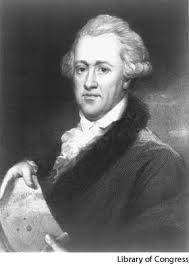 Descoberta de Urano em 1781;
Presença de irregularidades em sua órbita;
Descoberta de Netuno em 1846.
William Herschel
Busca  pelo “Planeta X”;
 Construção Lowell Observatory em 1894.
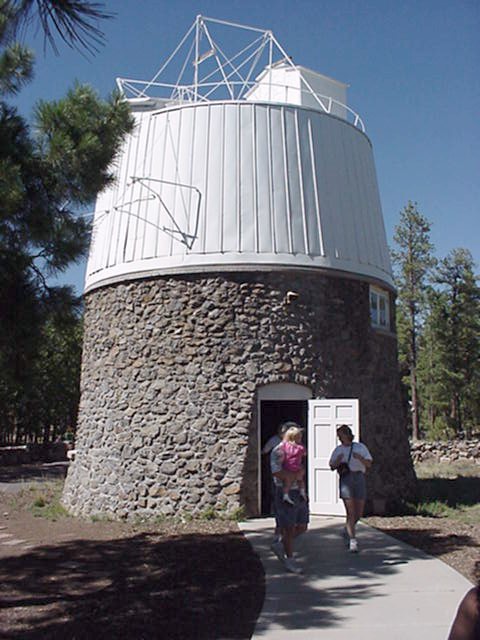 Percival Lowell
Lowell Observatory (EUA).
Plutão é descoberto em 1930;
 As irregularidades nas órbitas de Urano e Netuno não eram causadas pela atração gravitacional de um planeta desconhecido.
Clyde Tombaugh
Símbolo de Plutão, com as iniciais de Percival Lowell.
Particularidades de Plutão
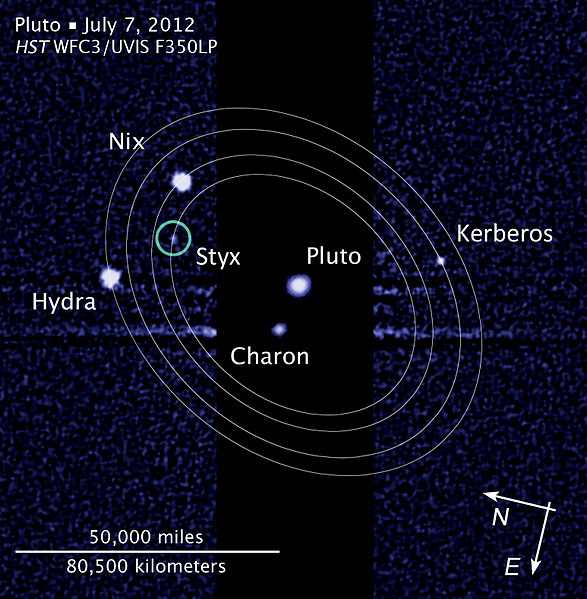 Considerado um planeta “anômalo”;

 99,97% da atmosfera é formada por nitrogênio;

Órbita Excêntrica;

Possui cinco luas: Caronte, descoberta em 1978, e Nix e Hidra, descobertas em 2005. Kerberos em 2011 e Stix em 2012.
Plutão e suas cinco luas
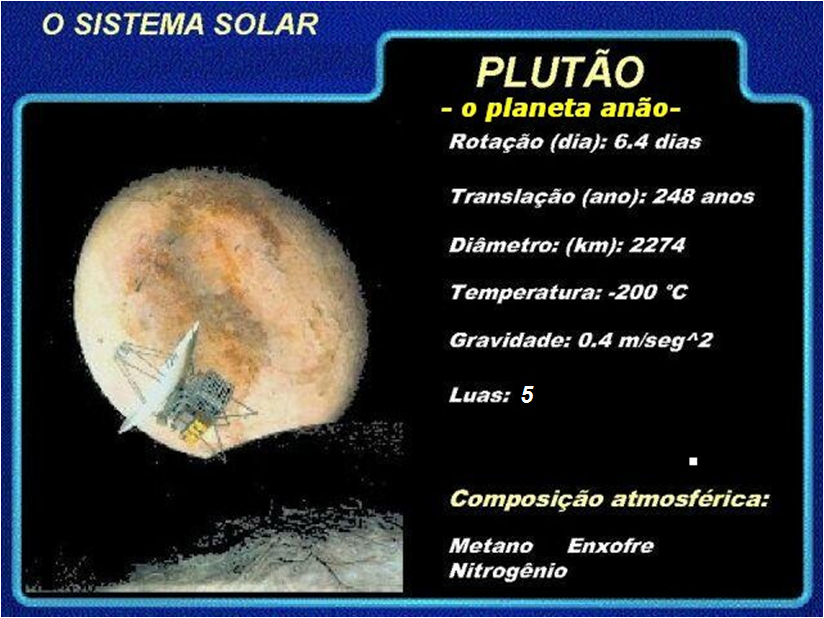 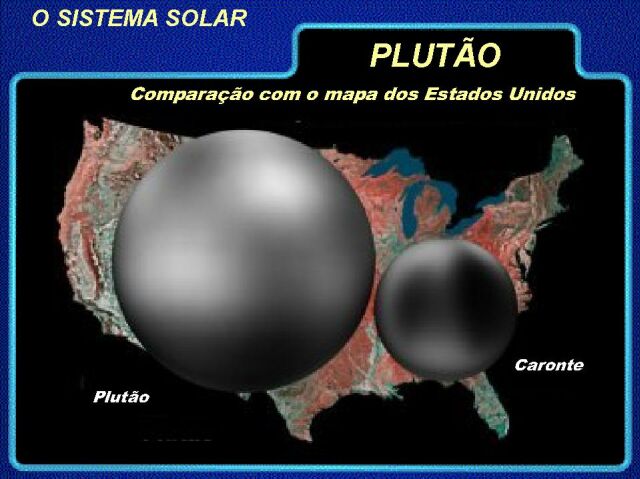 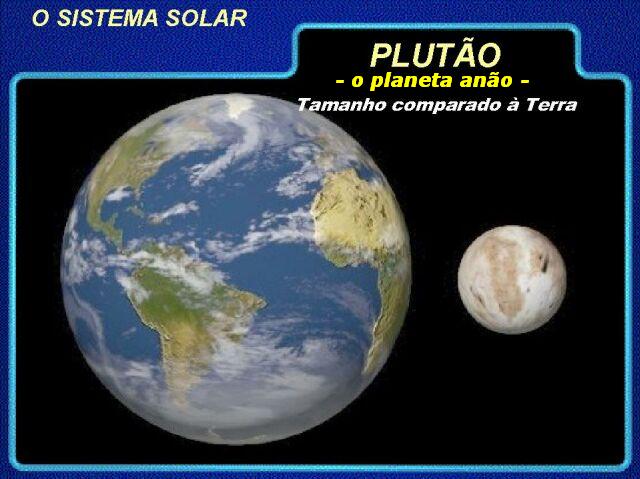 Foi considerado por muito tempo um “estranho” planeta gelado, em uma órbita diferente.
Órbita de Plutão
Existência de um disco para além de Netuno;

 Cinturão de Kuiper;

 1992- O primeiro objeto detectado, 62 anos depois da descoberta de Plutão.
Gerard Kuiper
Cinturão de Kuiper
O excluído: Plutão
A nova definição de Planeta
Orbite somente o Sol;

Tenha forma esférica;

 Domine sua órbita.
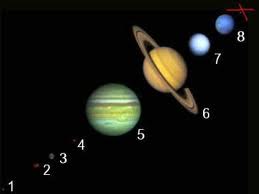 Plutão é um planeta anão
Quando “iremos” visitar Plutão?!
Outros planetas anões do Sistema Solar
Ceres- 1801
Haumea-2003
Makemake-2005
Éris-2005
DÚVIDAS ??
Obrigada!!


Contato: tamires.cristina.souza@usp.br